Techman Robot Inc.
Hsiang Tsui 2019.05.02
Project Open Menu 
to Add Project Information and Batch Delete
Introduction
Purpose
       Project information and delete function are added in "open old project" page
Equipment
       TM all series
 Function operation
Function Operation
Users are able to delete single, multiple, or all projects at a time.
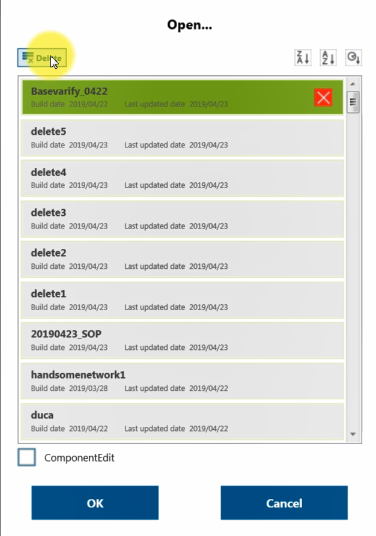 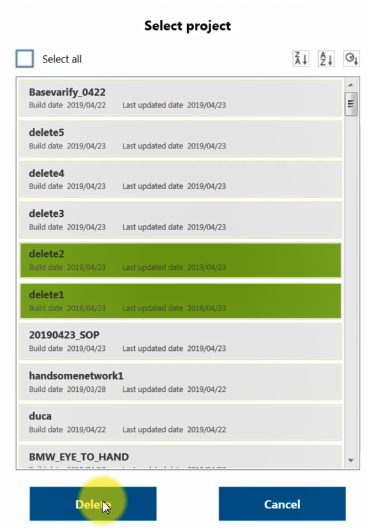 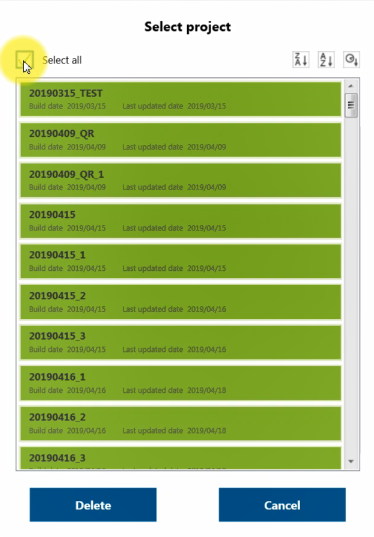 OR
Select Delete for choosing delete all projects or multiple projects
Select projects that users want to delete; Multiple projects are enable
Click “Select all”to delete  all projects
4
Projects are listed with the built date and the modified date.
Users are able to sort projects alphabetically or chronologically with buttons.
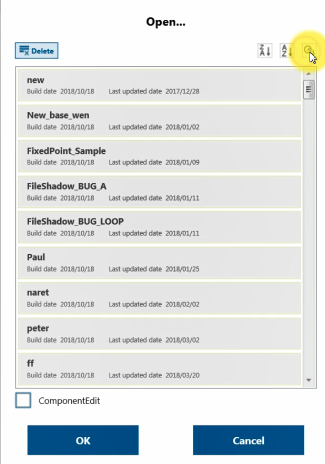 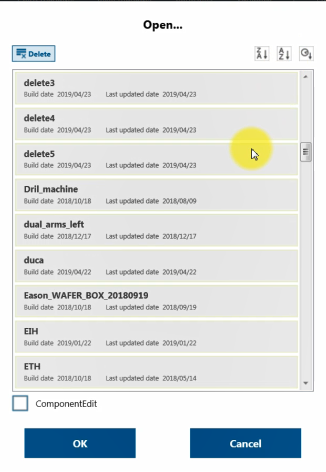 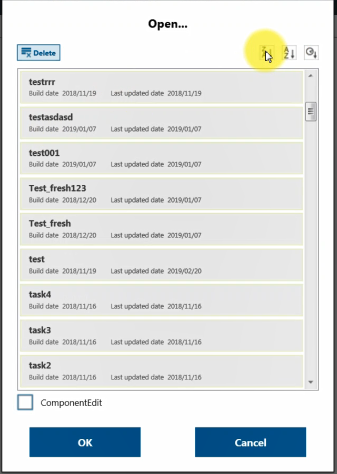 Select Z to A button to set the projects order from Z to A decided by the title of the projects
Select Time button to set the projects order decided by the editing time of the projects
Select A to Z button to set the projects order from A to Z decided by the title of the projects
5